Факторы, влияющие на развивающийся плод во внутриутробный период
Действие алкоголя на плод
Когда мать пьет, пьет и ребенок. 
     Ребенок подвергается действию алкоголя в большей степени и более длительное время, поскольку амниотическая жидкость является своеобразным резервуаром. Мозг и центральная нервная система еще не родившегося ребенка очень чувствительны и могут быть повреждены на любых сроках беременности. В отличие от матери, ребенок не в состоянии перерабатывать алкоголь со скоростью, характерной для взрослого, в результате, алкоголь задерживается в его организме на долее длительный период времени
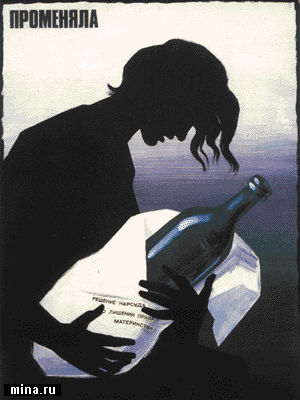 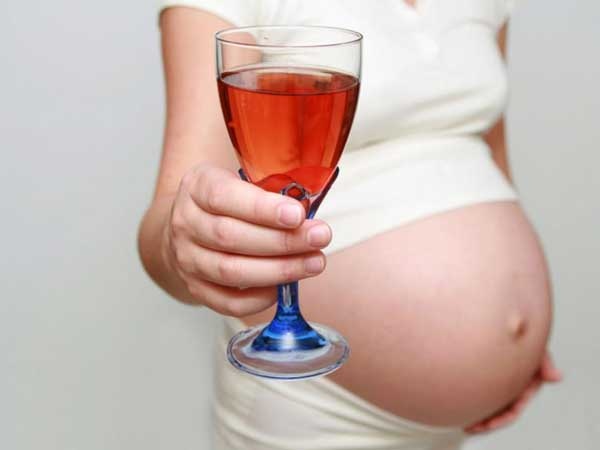 Аспекты влияния алкоголя на плод во время беременности
Алкоголь может поражать растущую клетку
Уменьшать их общее количество и
Нарушать взаимодействие между ними по мере их размножения, влияя на ход развития частей плода, формирующихся в момент вредного воздействия
Во втором триместре высок риск выкидышей
Влияние никотина на плод
В табачном дыме содержится примерно три тысячи компонентов: 
канцерогены,
 угарный газ,
 синильная кислота,
 сероводород, 
метиловый спирт, 
радиоактивный изотоп полония
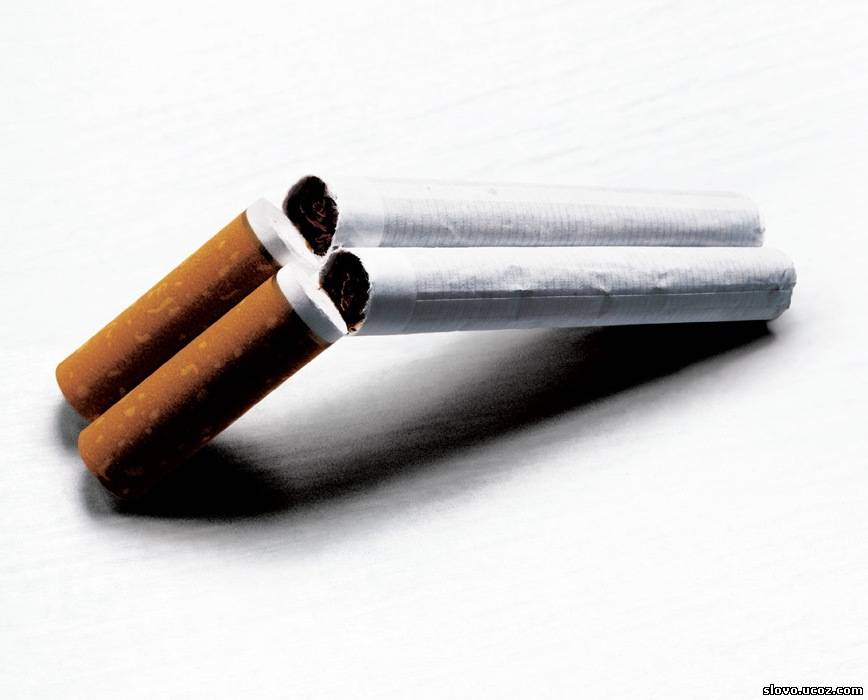 Никотин — нервнопаралитический яд, Он беспрепятственно проникает через плаценту и действует непосредственно на нервную систему развивающегося организма. И если даже в результате этого воздействия не наступает смерть плода и не возникает явного анатомического нарушения, то отставание ребенка в умственном развитии практически неизбежно. Как правило, это пониженная способность ребенка к обучению, повышенная возбудимость, плохой сон и нервозность.
       Угарный газ (СО) — соединение, которое очень активно конкурирует с кислородом за гемоглобин. Понятно, что у курящей женщины плод развивается фактически в условиях гипоксии.
      Радиоактивный изотоп полония, полоний-210. Поскольку радиоактивные изотопы, в частности полоний-210, способны поражать формирующиеся у плода половые клетки (особенно женские), то из этого однозначно следует: курящая беременная женщина наносит вред не только своему будущему ребенку, но и своим внукам.
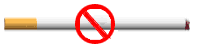 Курение беременной женщины вызывает:
спазм маточных сосудов с замедлением маточно-плацентарного кровотока, продолжающийся 20-30 минут после одной выкуренной сигареты;
 подавление дыхательных движений плода; появление в крови плода никотина и других токсических веществ, что приводит к задержке роста, массы тела и рождению ребенка с ее дефицитом; 
отмечается развитие легочной патологии, как у новорожденного, так и у детей более старшего возраста; 
увеличивается риск перинатальной смертности и синдрома внезапной смерти в неонатальном периоде , когда ребенок в возрасте до года вдруг, без видимых причин, умирает.
По статистики: 
     у женщин даже курящих умеренно (от 1 до 9 сигарет в день), смерть новорожденных на 20,8% выше, чем у женщин, которые не курят. И эта цифра увеличивается до 25,9%, если женщина курит свыше 10 сигарет в день. А это значит, что выкуривание полпачки сигарет в день ведет к рождению мертвого ребенка в каждом четвертом случае
Пороки развития, вызываемые курением
Уже в конце 60-х — начале 70-х годов медики обратили внимание на то, что некоторые черепно-лицевые аномалии встречаются как будто несколько чаще у детей, родившихся у женщин, куривших во время беременности., "волчья пасть", то есть расщепление твердого нёба, и "заячья губа", то есть расщепление верхней губы, у новорожденных, матери которых курили в период беременности, встречается чаще.
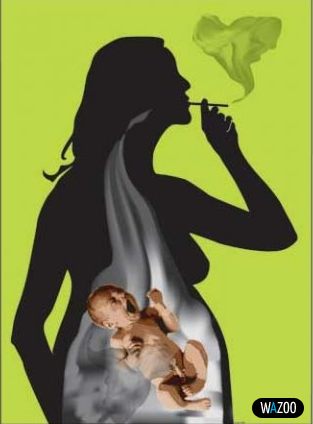 Влияние наркотиков на плод
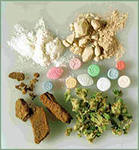 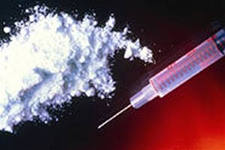 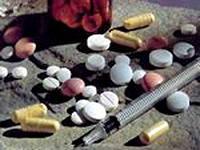 Если мать наркоманка, наркоманом становится ребенок, и после родов у него наблюдаются точно такие же симптомы «ломки», как при отказе от наркотиков (сильная раздражительность и нервное возбуждение). 
Наркотики, воздействующие на ребенка во время беременности, наиболее опасны в первом триместре. Возможное воздействие наркотиков на развитие ребенка включает в себя риск рождения мертвого плода, выкидыша, пониженного веса новорожденного, задержки умственного развития, преждевременных родов, а также развития синдрома внезапной смерти ребенка.
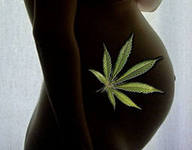 Употребление марихуаны во время беременности вследствие гипоксии приводит к более сильной мекониевой окраске околоплодных вод и более продолжительным родам, чем в случае употребления героина. Имеется также связь между курением женщиной в процессе беременности марихуаны и последующими нарушениями зрения у ребенка.
Употребление беременными женщинами летучих органических веществ (вдыхание паров клея, бензина, ацетона и других растворителей) приводит также к замедлению внутриутробного роста и незрелости ребенка при рождении. 
При использовании беременной транквилизаторов отмечается угнетение нервной системы, что наиболее отчетливо проявляется после рождения ребенка. 
Употребление беременной кокаина приводит к снижению маточного и плацентарного кровотока, тахикардии и, как следствие, к ухудшению кровоснабжения и оксигенации плода. Наиболее сильное воздействие на плод происходит при курении крэка (производного кокаина). Прогноз ухудшает связанная с употреблением кокаина анорексия беременной, приводящая к снижению массы тела женщины и недополучению плодом питательных веществ. Помимо воздействия на процессы питания у плода, кокаин непосредственно влияет на рост его головного мозга и тела.